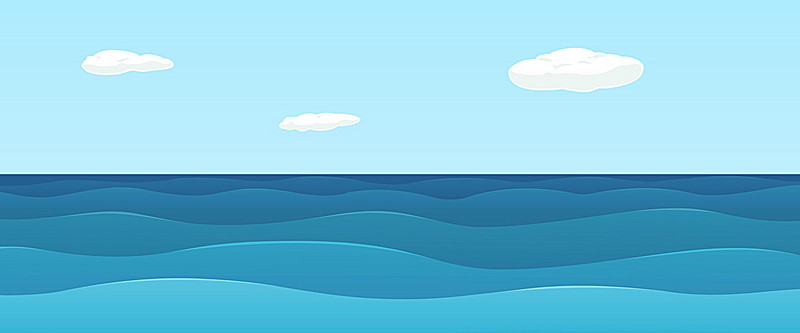 CÂU CÁ CÙNG 
DORAEMON
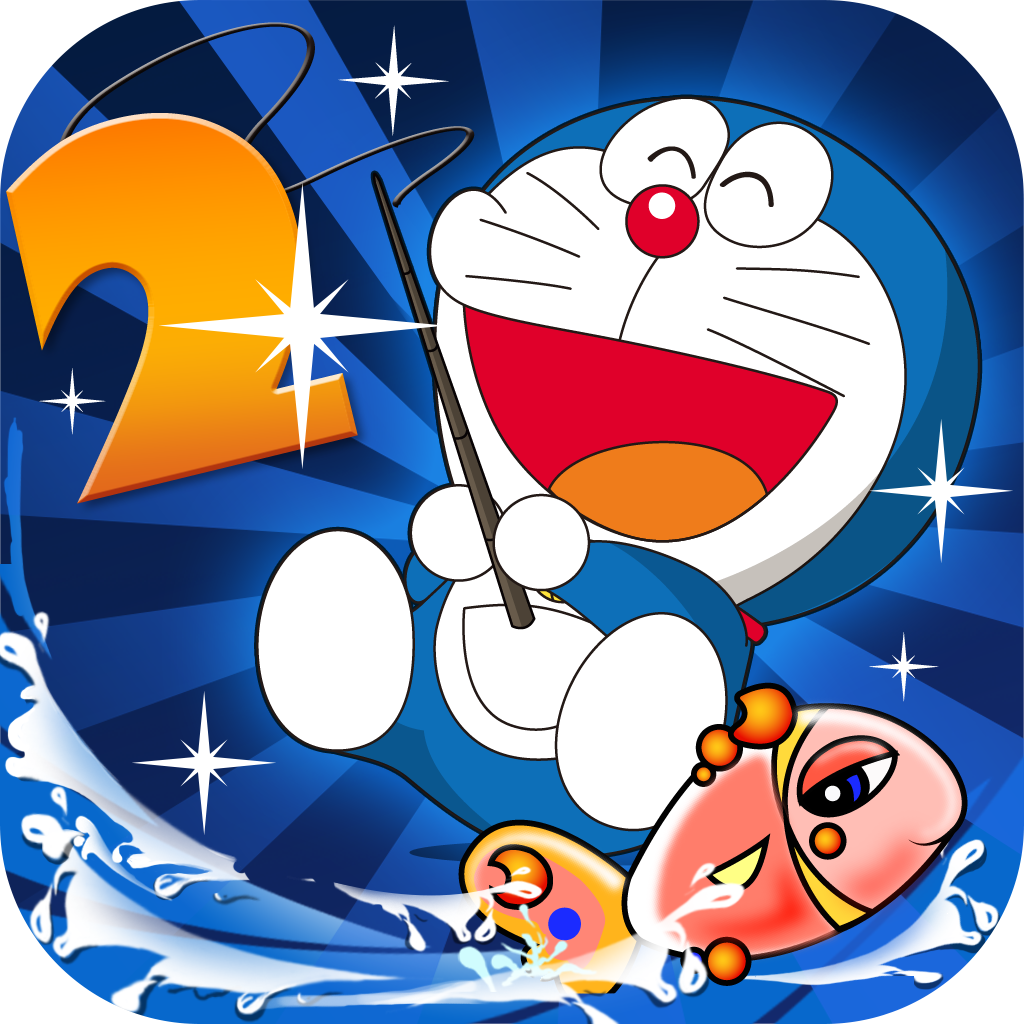 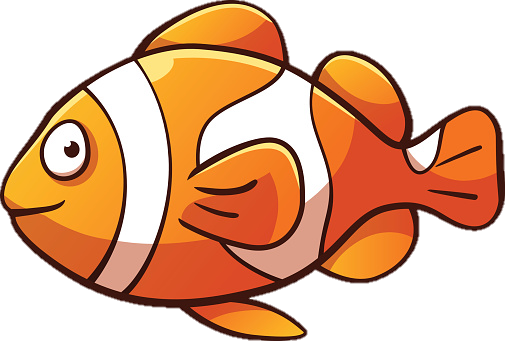 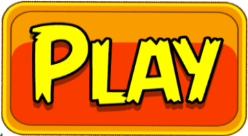 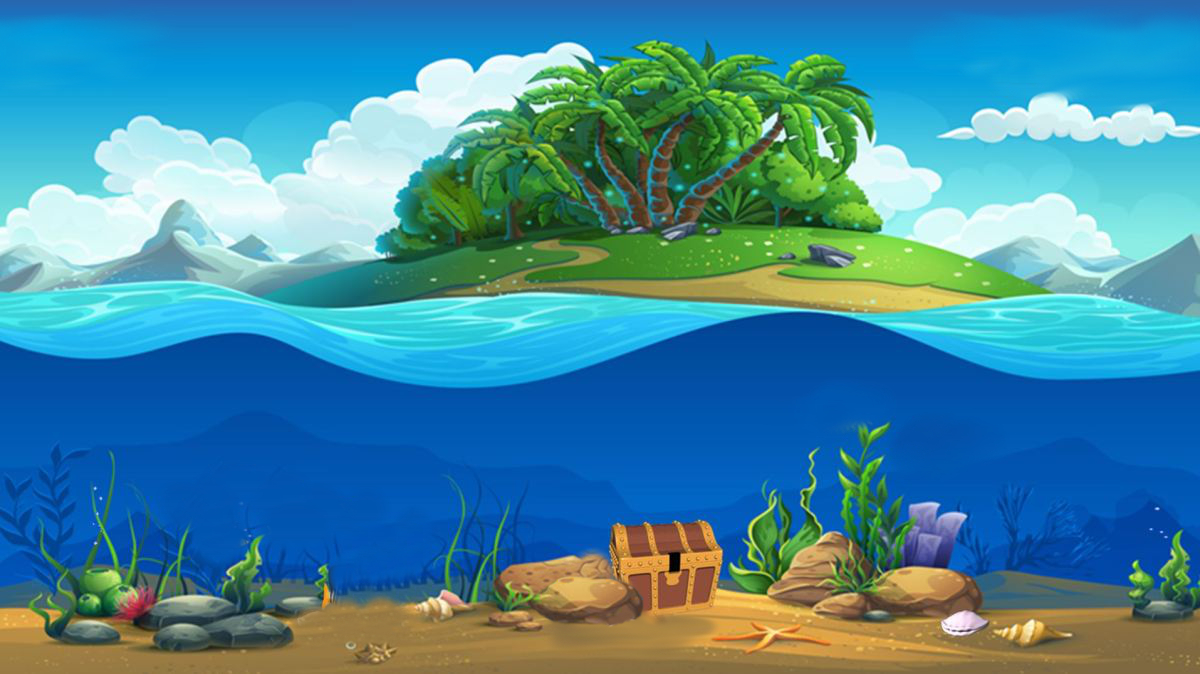 CHÚC MỪNG
CHÚC MỪNG
CHÚC MỪNG
CHÚC MỪNG
CHÚC MỪNG
CHÚC MỪNG
CHÚC MỪNG
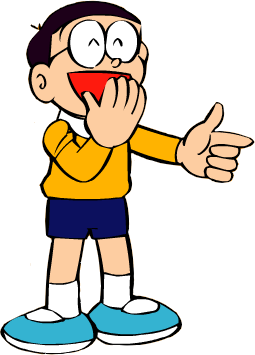 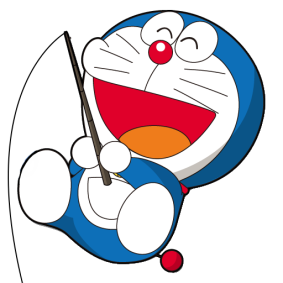 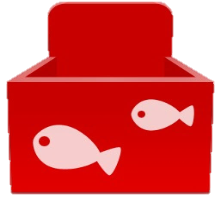 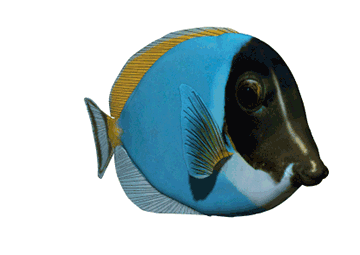 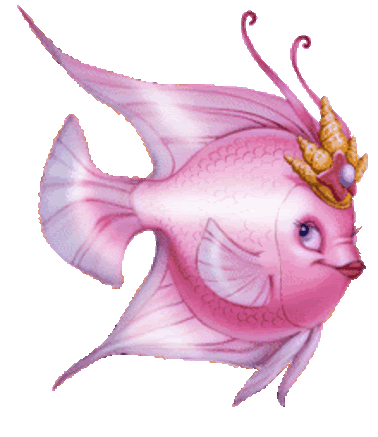 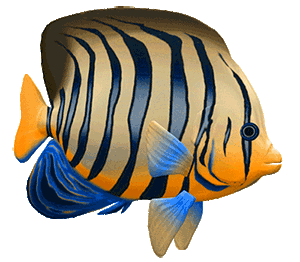 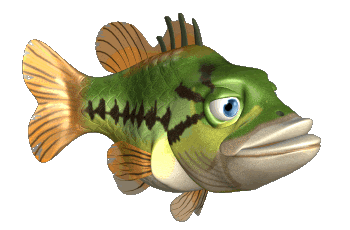 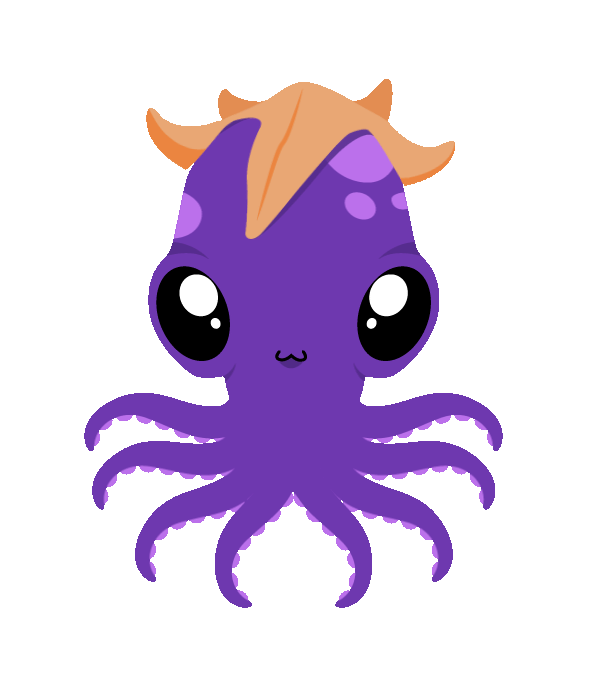 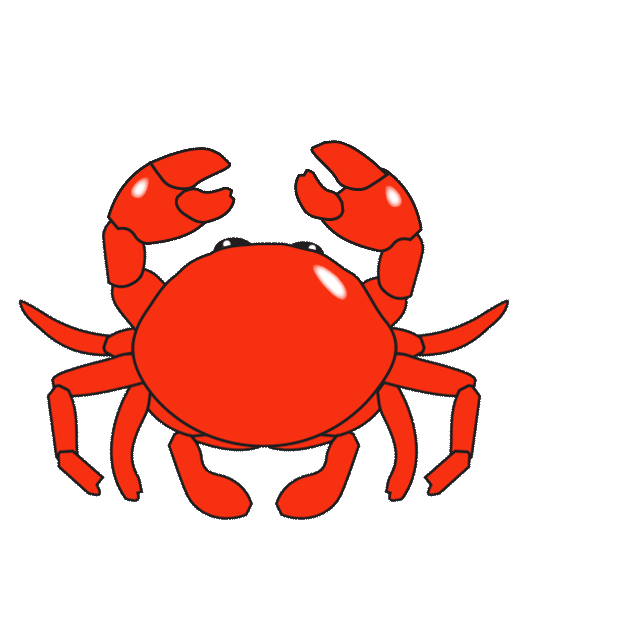 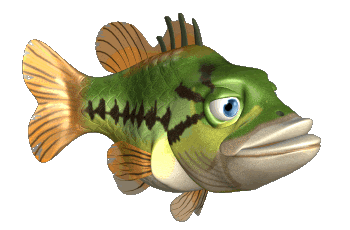 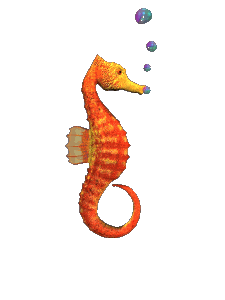 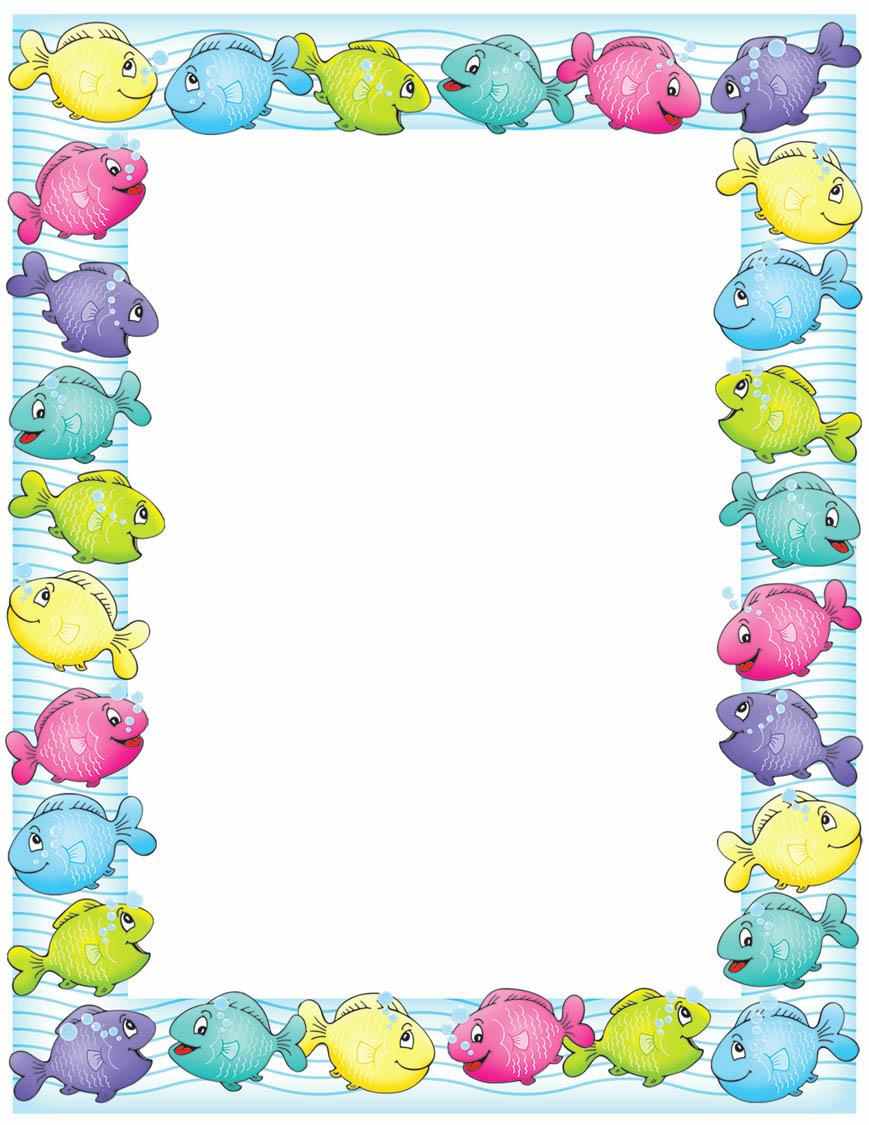 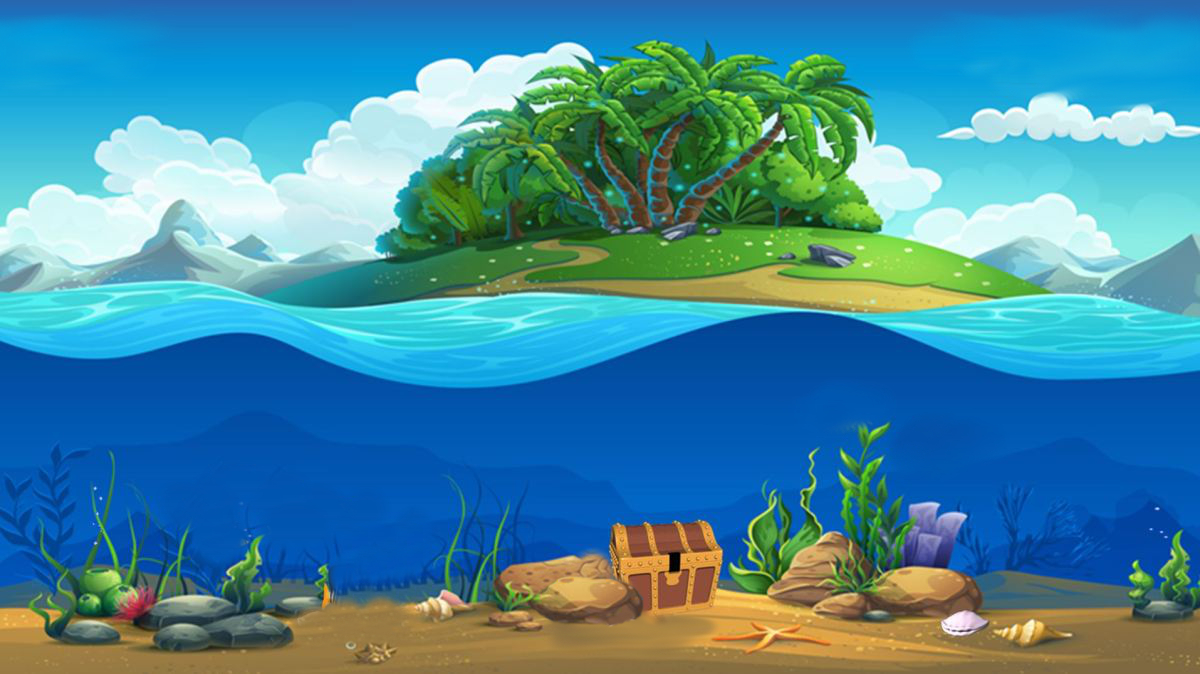 Thầy cô điền câu hỏi tại đây
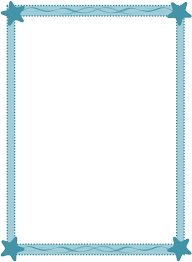 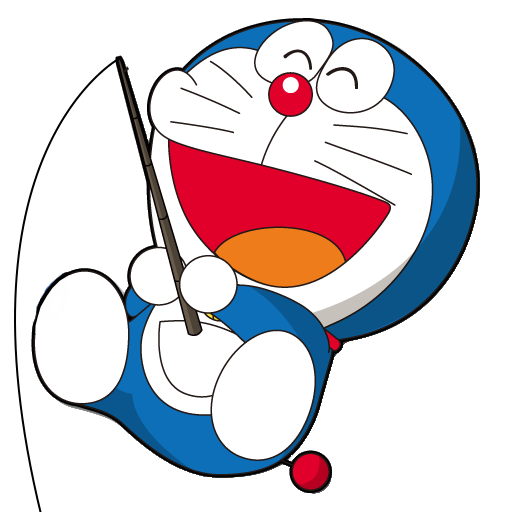 Thầy cô điền đáp án 
tại đây
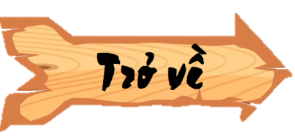 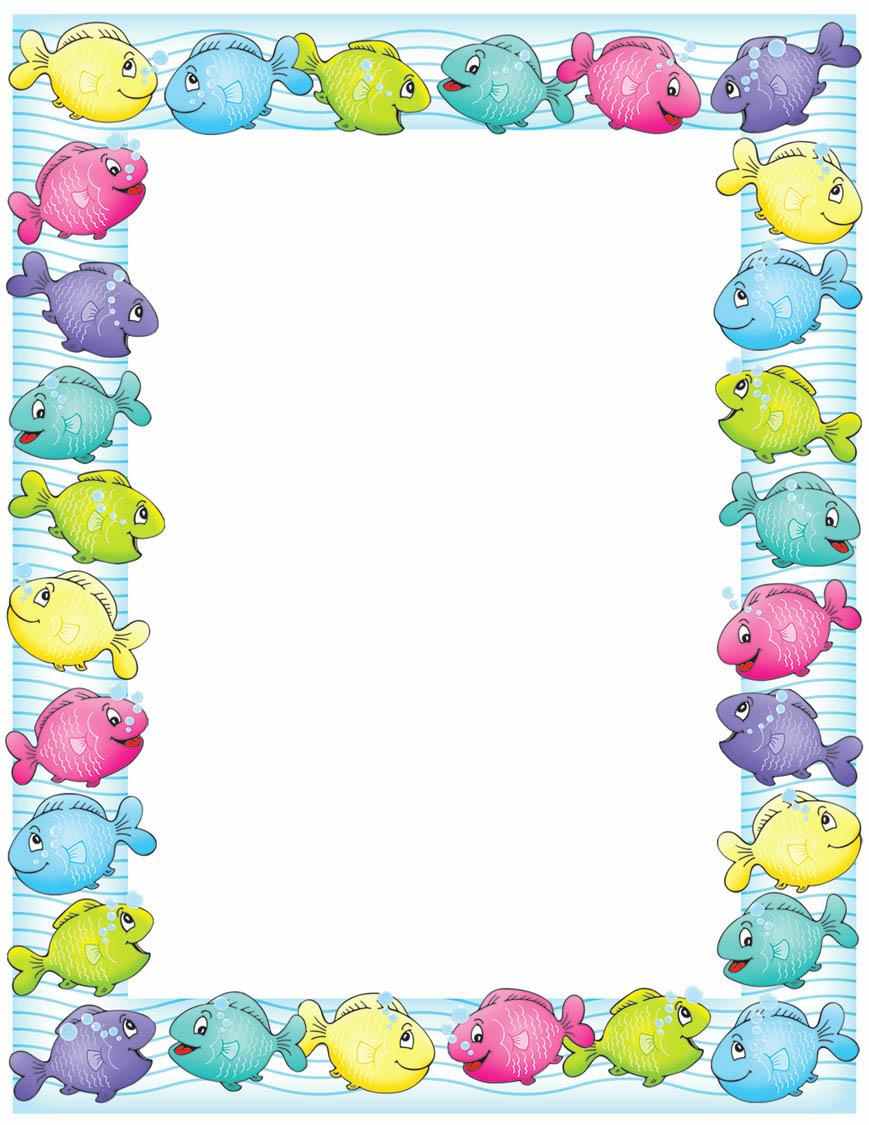 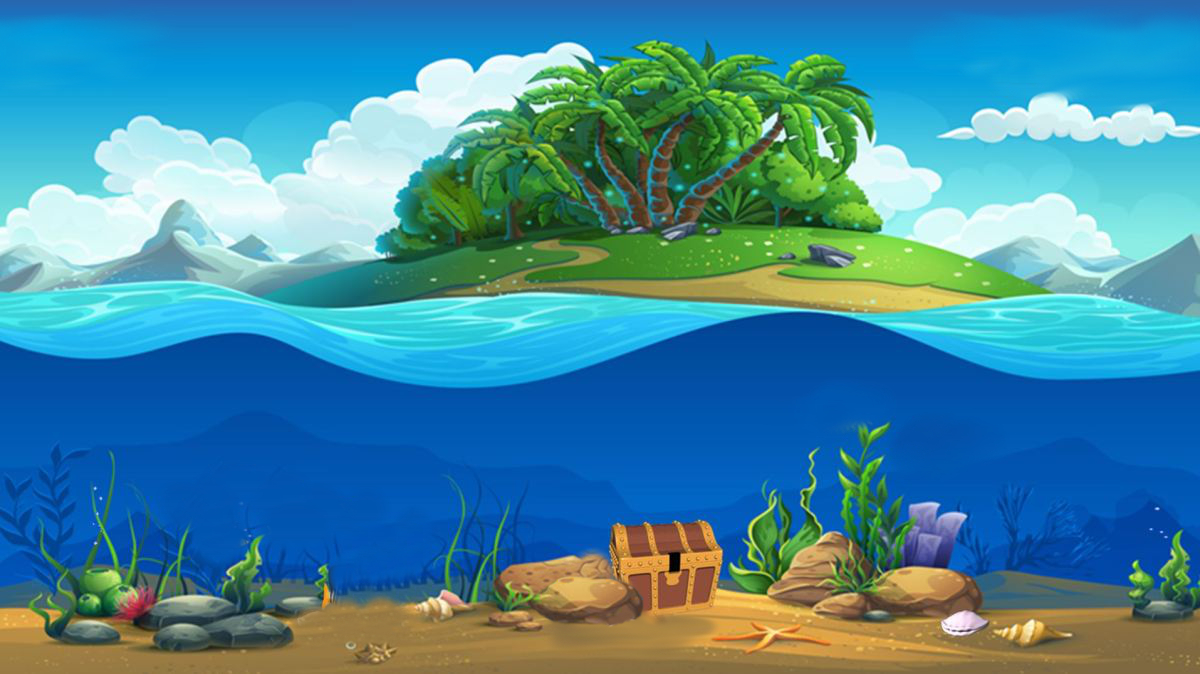 Thầy cô điền câu hỏi tại đây
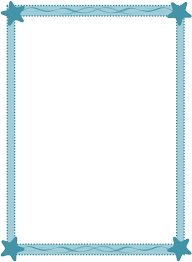 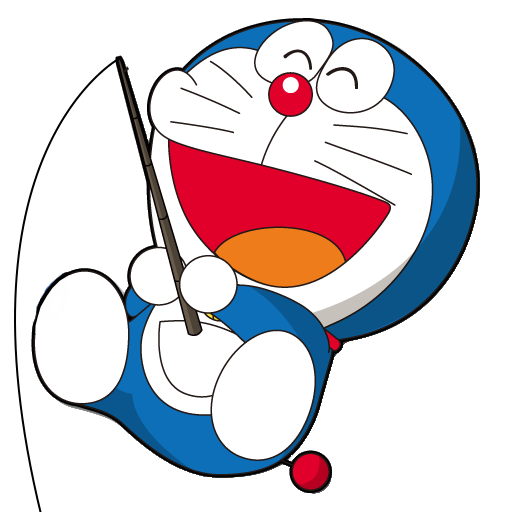 Thầy cô điền đáp án 
tại đây
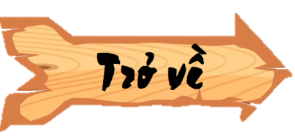 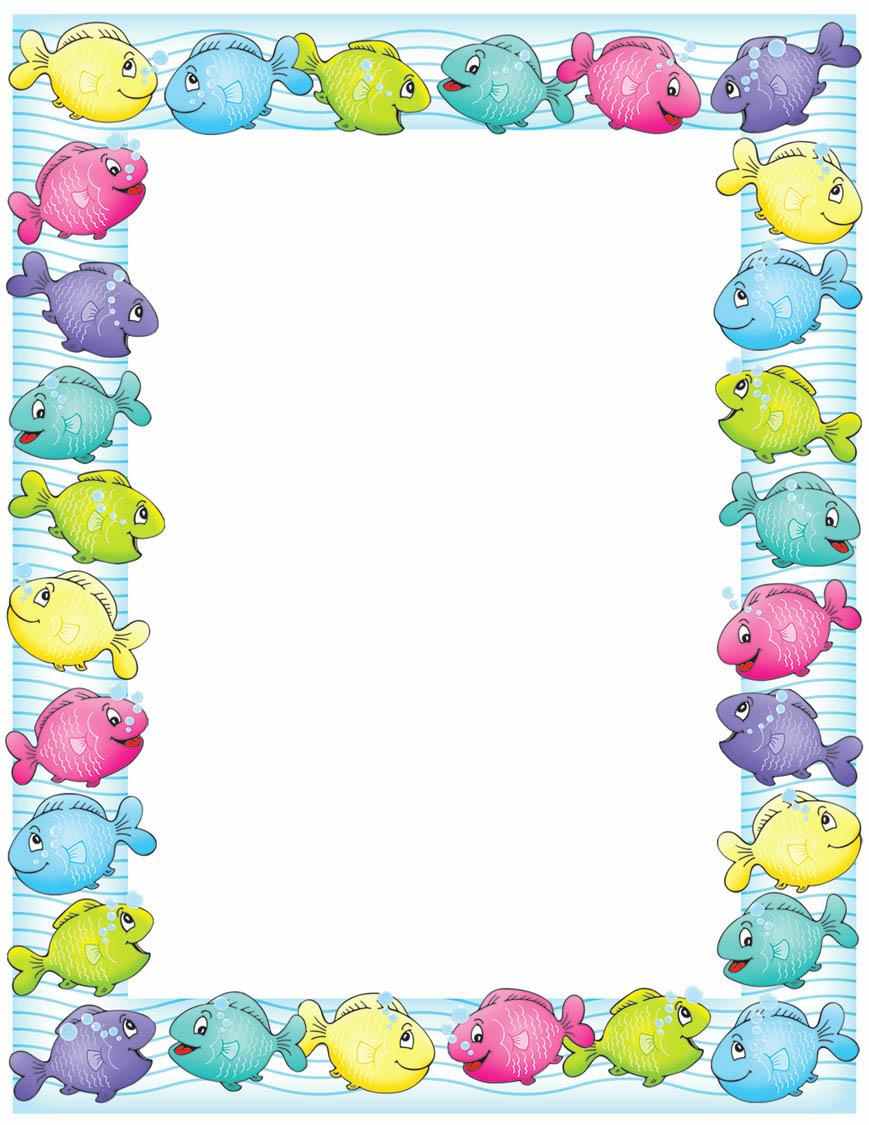 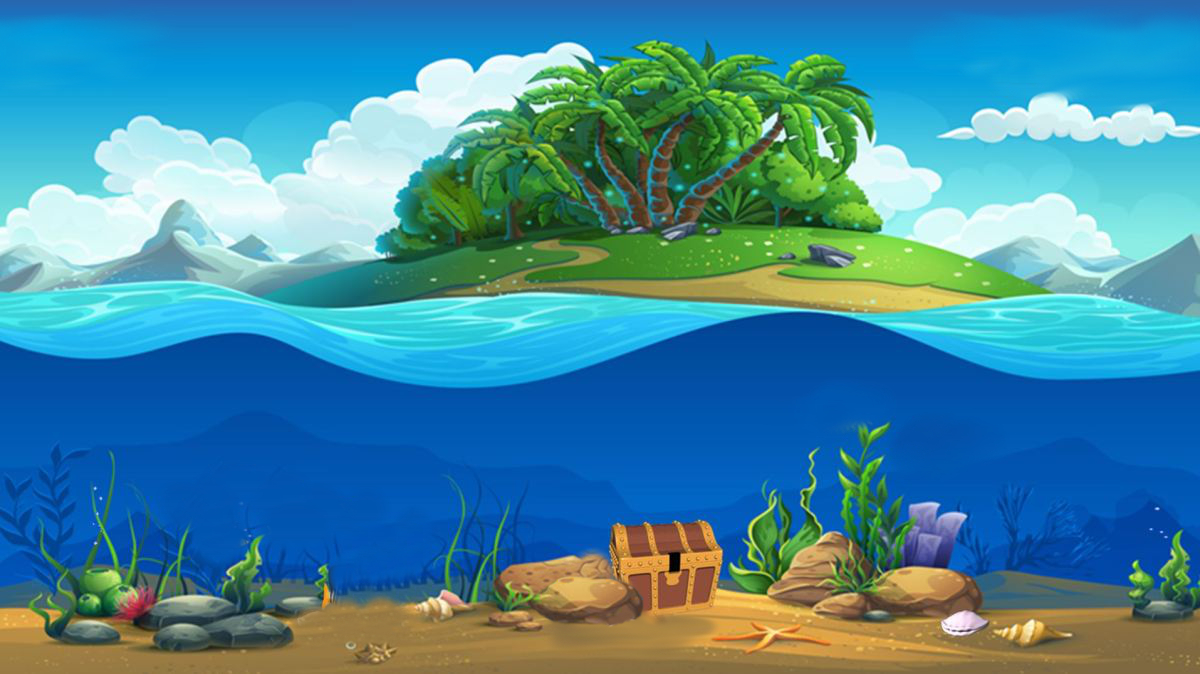 Thầy cô điền câu hỏi tại đây
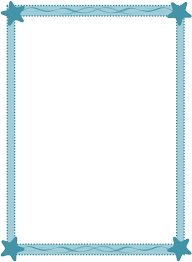 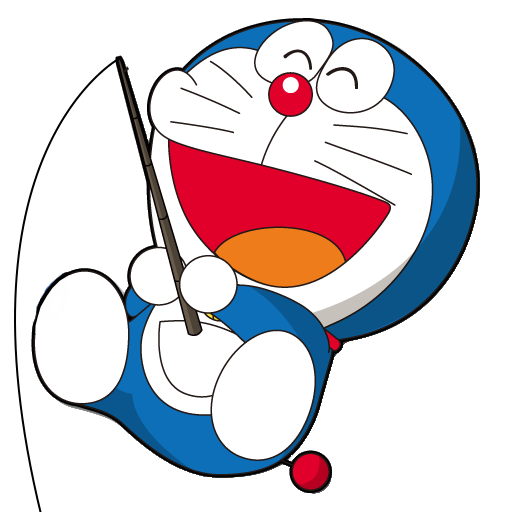 Thầy cô điền đáp án 
tại đây
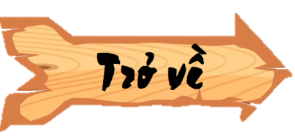 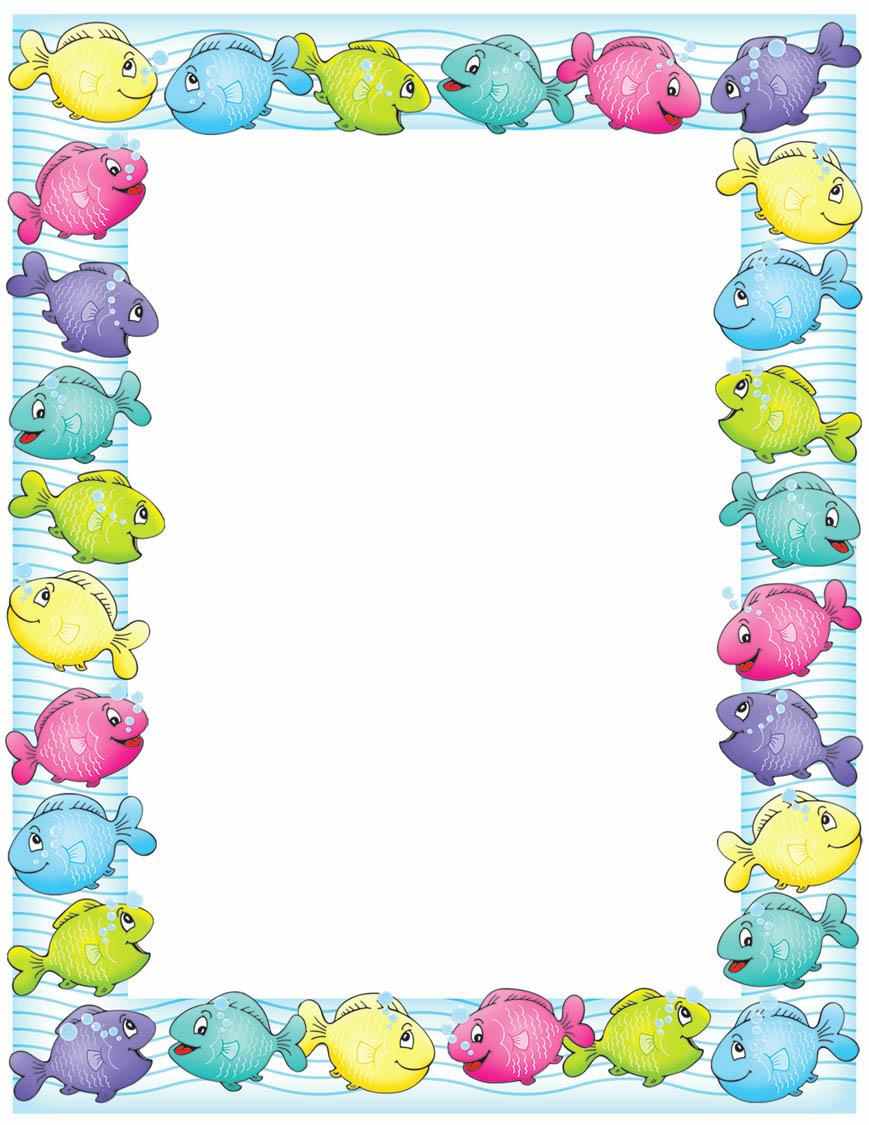 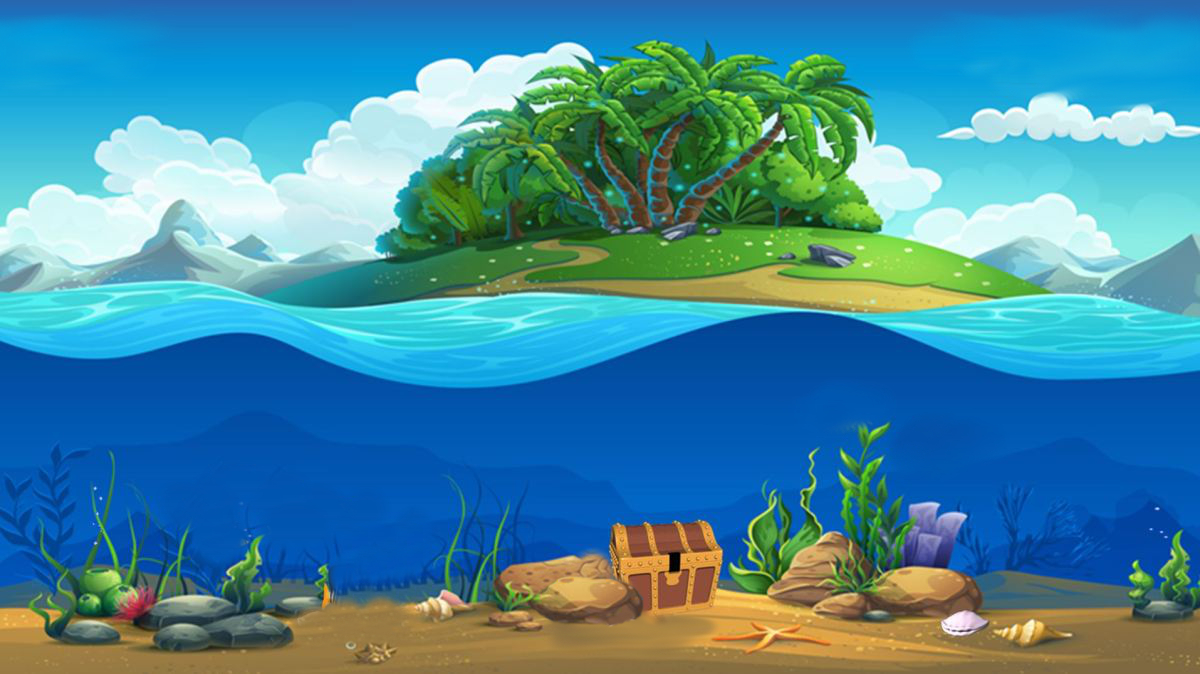 Thầy cô điền câu hỏi tại đây
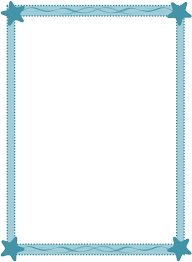 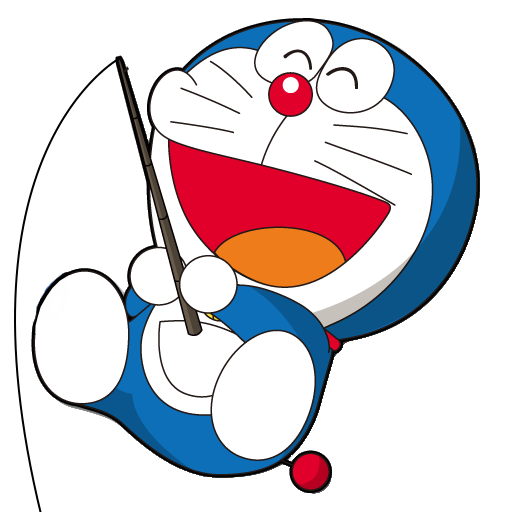 Thầy cô điền đáp án 
tại đây
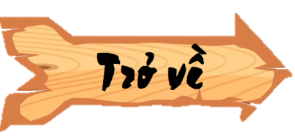 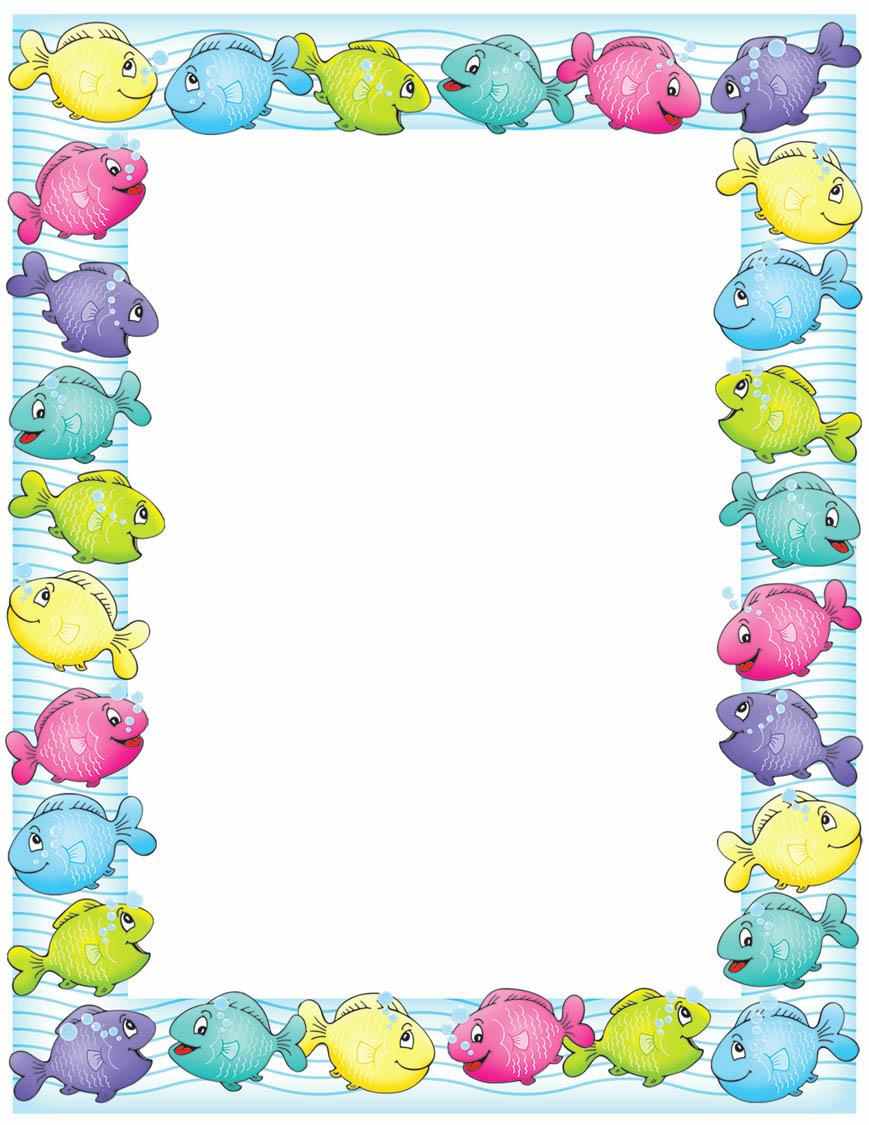 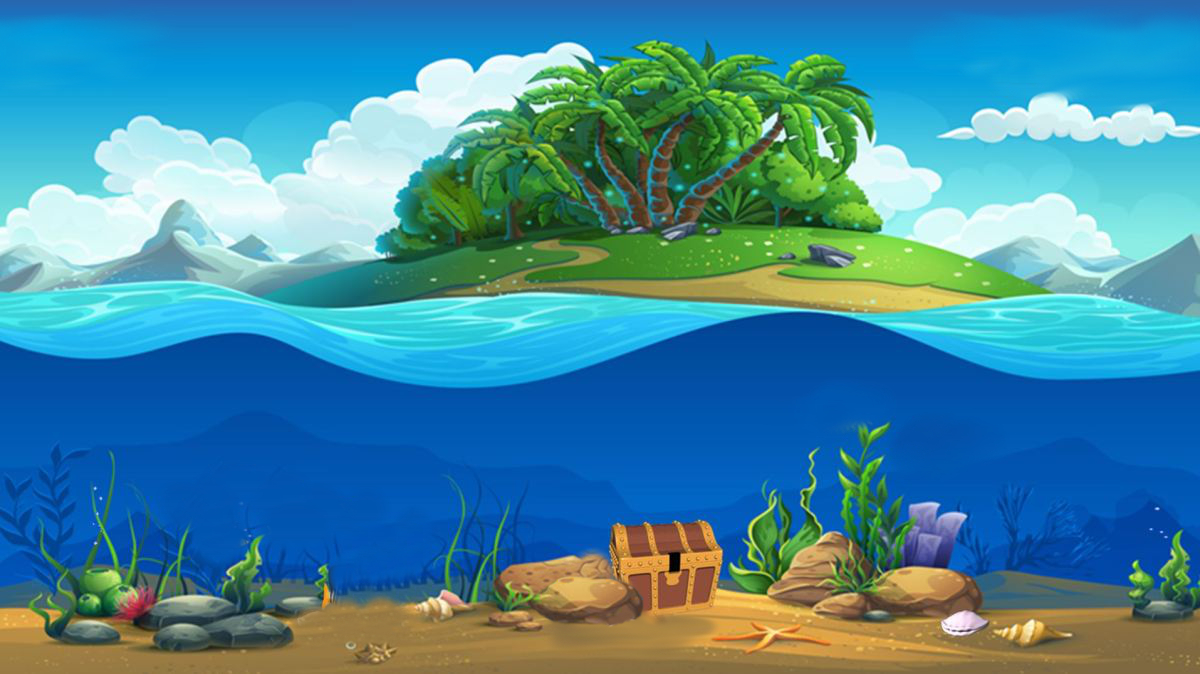 Thầy cô điền câu hỏi tại đây
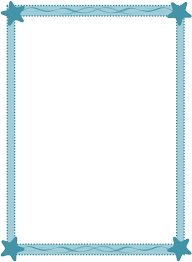 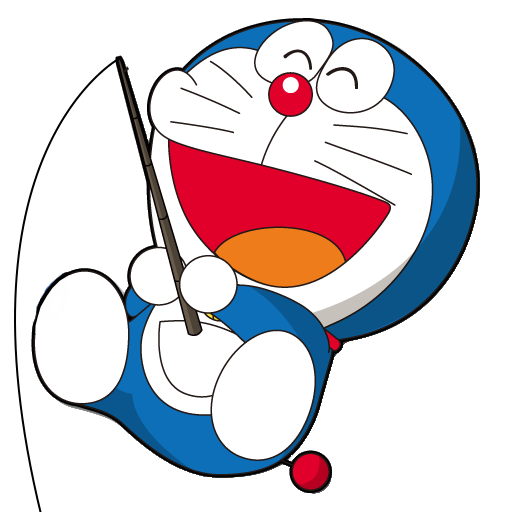 Thầy cô điền đáp án 
tại đây
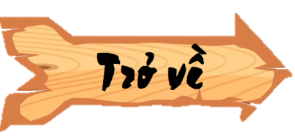 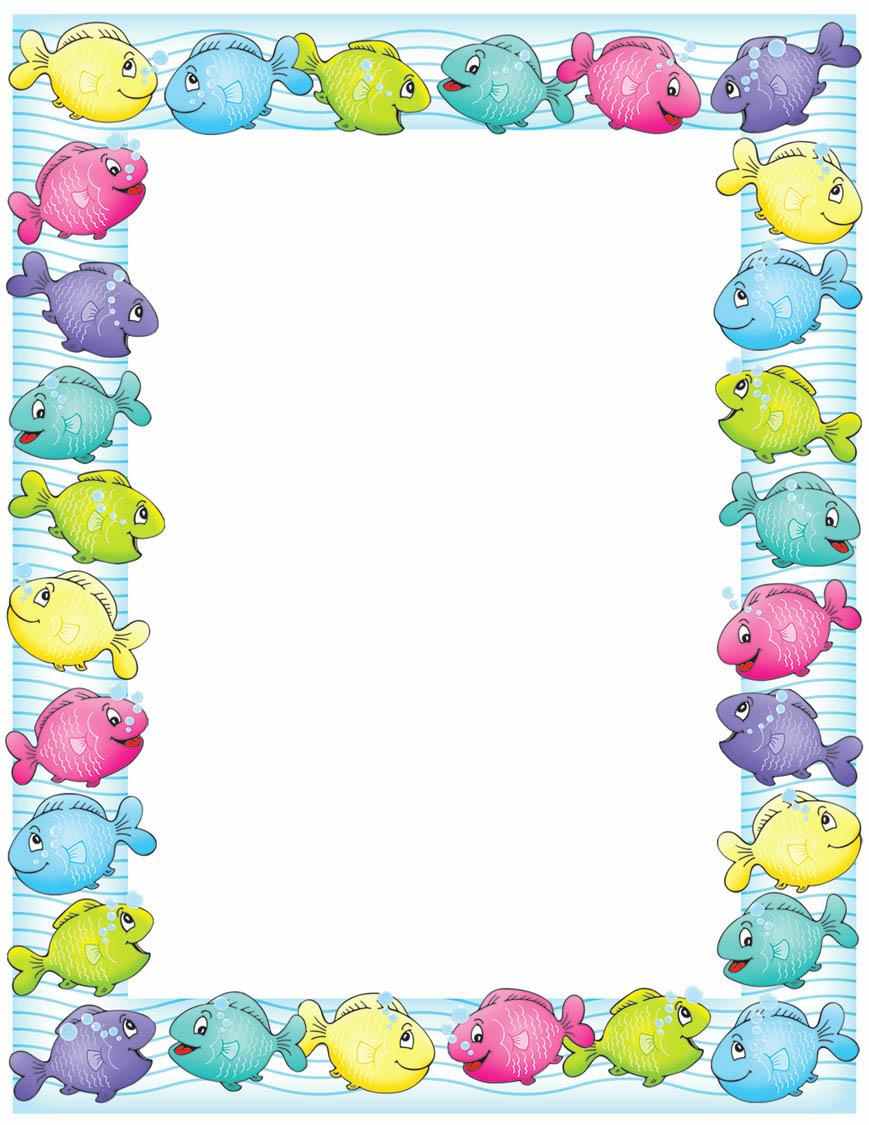 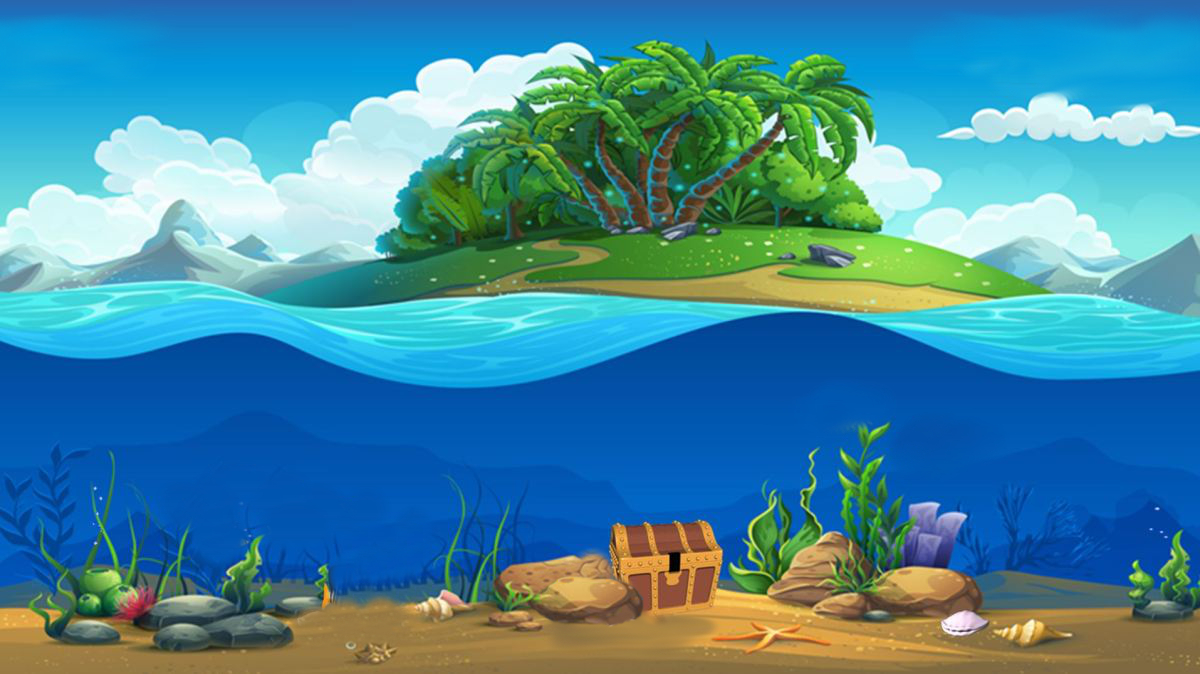 Thầy cô điền câu hỏi tại đây
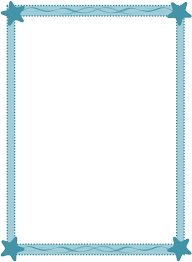 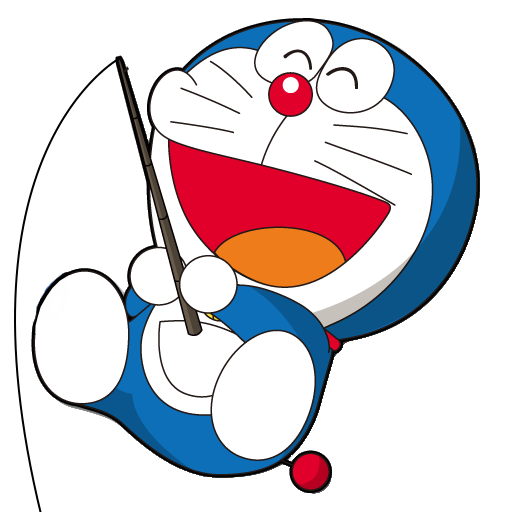 Thầy cô điền đáp án 
tại đây
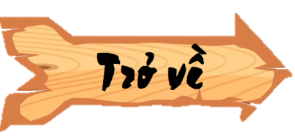 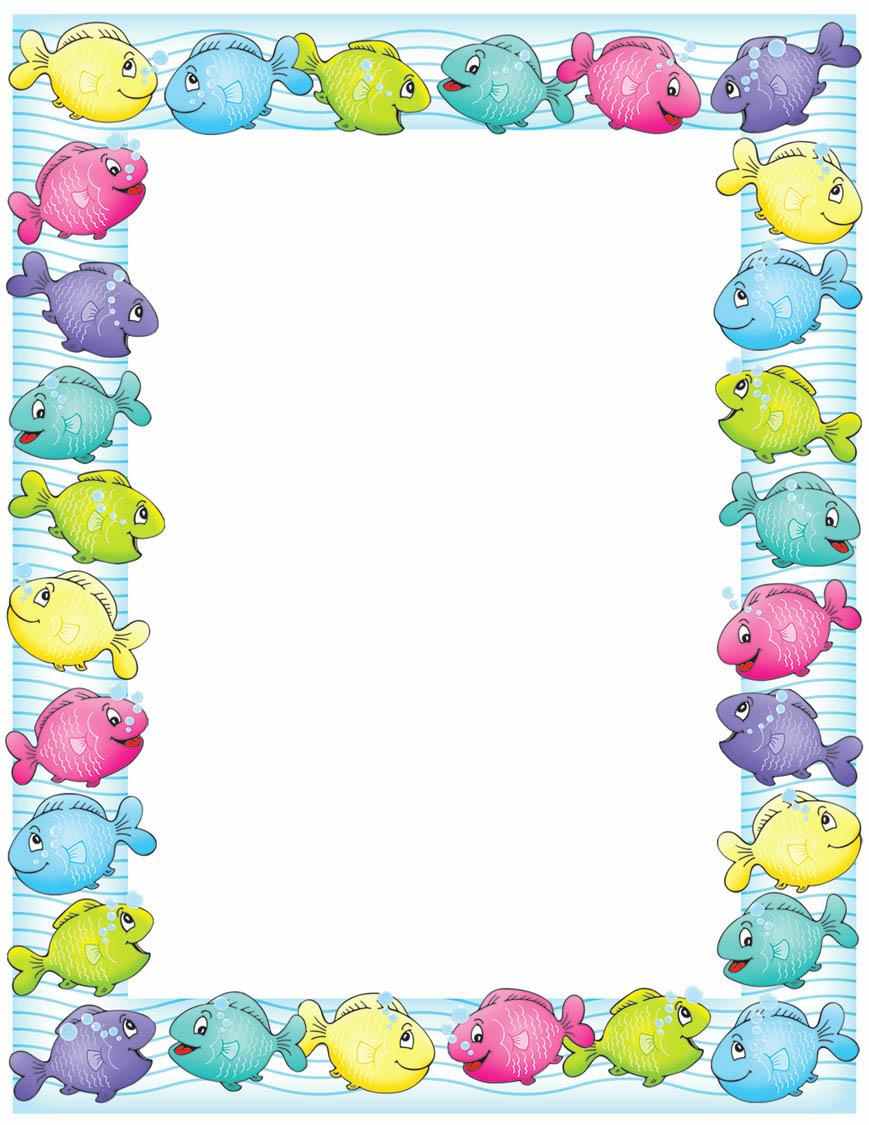 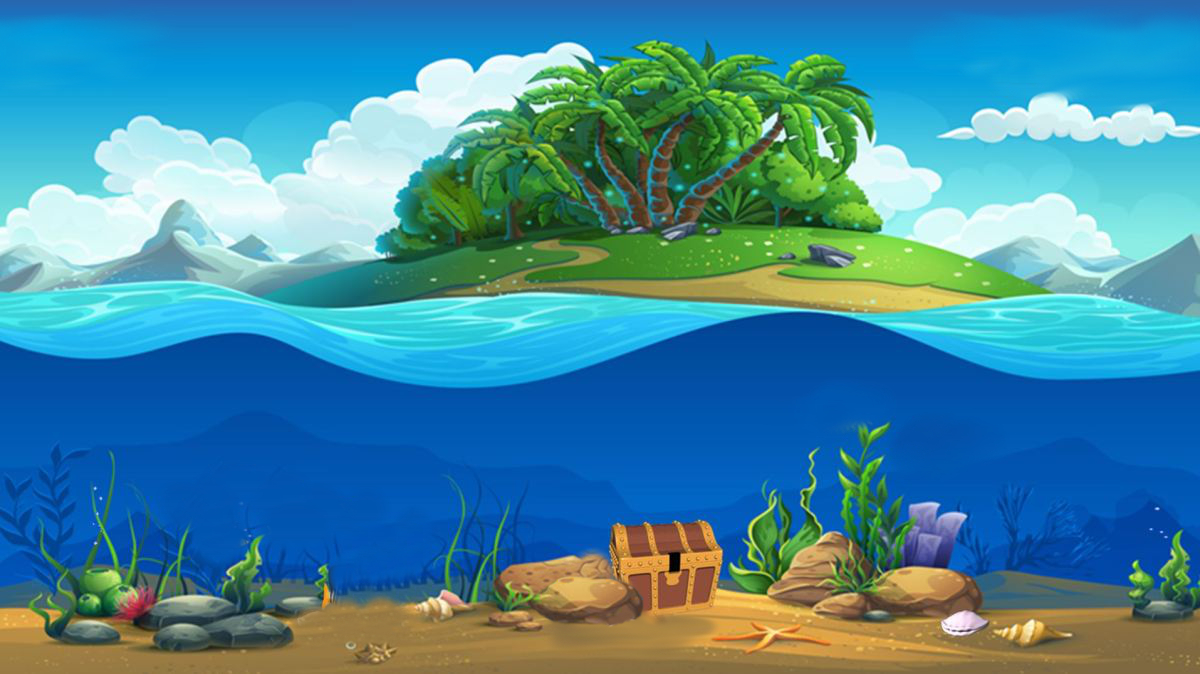 Thầy cô điền câu hỏi tại đây
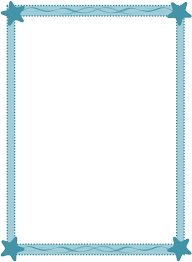 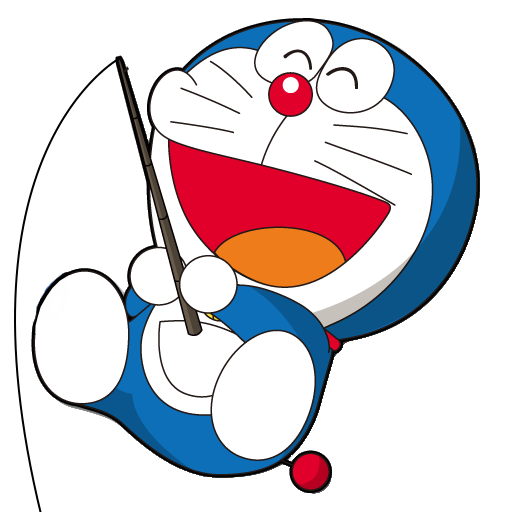 Thầy cô điền đáp án 
tại đây
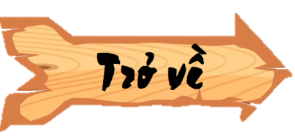 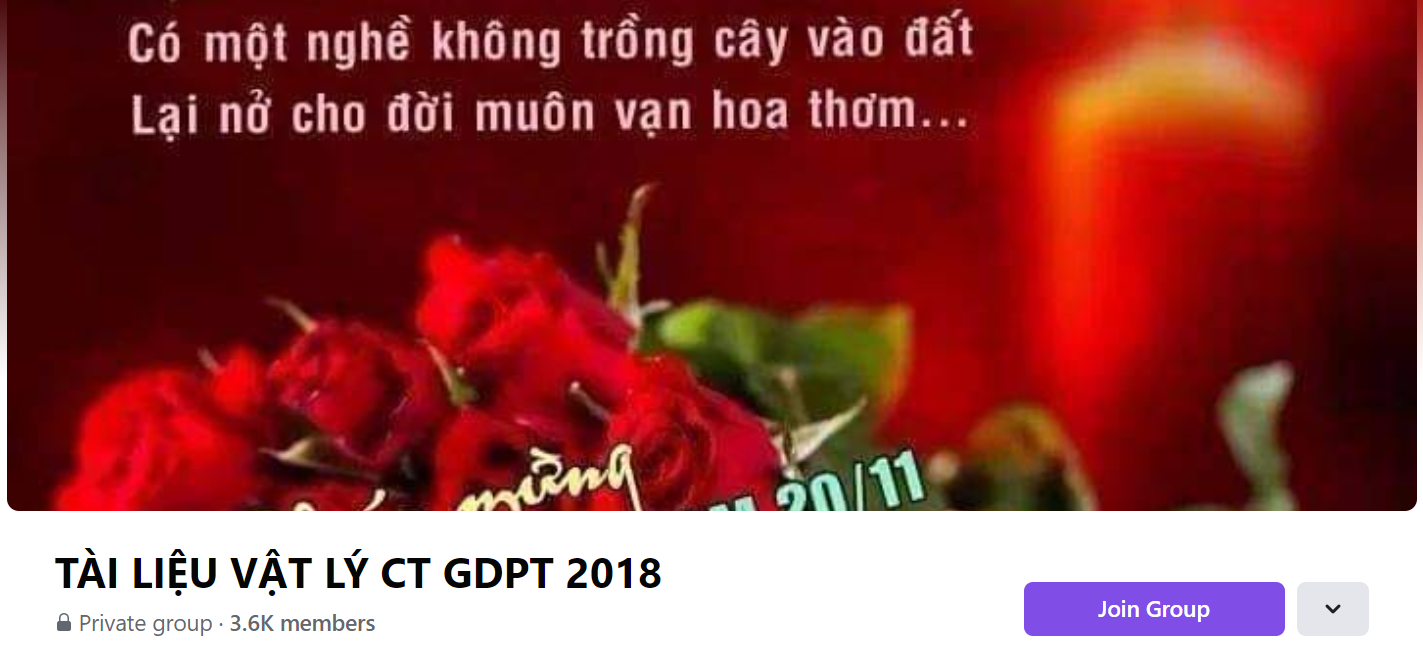 SƯU TẦM: ĐOÀN VĂN DOANH, NAM TRỰC, NAM ĐỊNH
LINK NHÓM DÀNH CHO GV BỘ MÔN VẬT LÝ TRAO ĐỔI TÀI LIỆU VÀ CHUYÊN MÔN CT 2018
https://www.facebook.com/groups/299257004355186